CSE 421
Greedy Algorithms / Minimum Spanning Tree

Yin Tat Lee
1
Spanning Tree
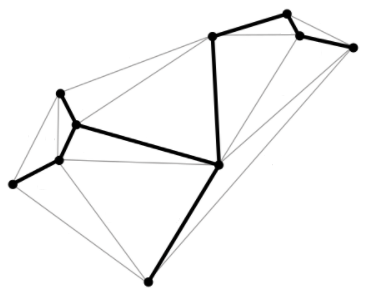 2
Why spanning tree?
3
Minimum Spanning Tree (MST)
4
24
4
9
23
6
9
6
18
5
11
5
11
16
8
8
7
7
14
10
21
4
See wiki for applications
Kruskal’s Algorithm [1956]
Kruskal
Prim
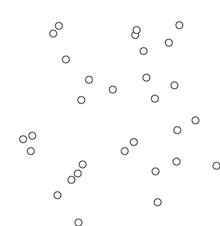 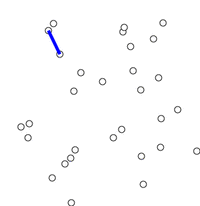 add the cheapest edge from the tree to another vertex.
Sort edges weight.
Add edges whenever it does not create cycle.
The proof is easier.
Exercise.
Cuts
S
V-S
x
v
u
V-S
S
6
Properties of the OPT
10
7
7
S
V-S
3
2
4
5
5
red edge is in the MST
Green edge is not in the MST
7
Cycles and Cuts
C
S
V - S
u
8
Cut Property: Proof
f
S
v
e
u
9
T*
Cycle Property: Proof
f
S
e
10
T*
Proof of Correctness (Kruskal)
S
v
e
u
Case 2
Case 1
This proves MST is unique if weights are distinct.
Implementation: Kruskal’s Algorithm
Union Find Data Structure
Each set is represented as a tree of pointers, where every vertex is labeled with longest path ending at the vertex

To check whether A,Q are in same connected component, follow pointers and check if root is the same.
W,1
D,2
Q,0
A,1
P,0
B,0
C,0
{W,P,Q}
{A,B,C,D}
Union Find Data Structure
W,2
W,1
W,1
W,1
D,1
D,1
D,2
D,2
At most one label
must be adjusted
Q,0
Q,0
Q,0
Q,0
P,0
P,0
A,0
A,0
A,1
A,1
B,0
B,0
C,0
C,0
Depth vs Size
W,1
D,2
Q,0
P,0
A,1
B,0
C,0
Depth vs Size: Correctness
Kruskal’s Algorithm with Union Find
Find roots and compare
Merge at the roots